Investing in Manufacturing Community Partnerships
Process and Best Practices Webinar
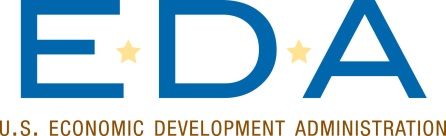 1
U.S. Department of Commerce
Webinar agenda
1
Overview of the IMCP program
2
Review panel structure and guidance for scoring applications
3
Highlight best practices from past applications
U.S. Department of Commerce |  1
IMCP overview
The ‘Investing in Manufacturing Communities Partnership’ (IMCP) seeks to enhance the way we leverage federal economic development funds and assistance to encourage American communities to focus not only on attracting individual investments one at a time, but transforming themselves into globally-competitive manufacturing hubs that can attract private investment.  
An administration-wide initiative led by the White House and the U.S. Department of Commerce, IMCP will encourage communities to devise comprehensive sustainable economic development strategies that strengthen their competitive edge in attracting private sector investment, global manufacturers and their supply chains.
The six industrial ecosystem elements
Workforce and training
1
Supplier network
2
Research and innovation
3
Infrastructure and site development
4
Trade and international investment
5
Operational improvement and capital access
6
U.S. Department of Commerce |  2
Proposal narrative requirements and selection criteria overview
Quality of implementation strategy (50 points)
Provide a data-driven assessment of local industrial ecosystem
Lay out an evidence-based path to development based on regional strengths
Invoke strong coordination across all elements of the industrial ecosystem
Deliver cross-cutting assessment of:
Overall leadership capacity
Partnership structure
Capacity to carry out planned investments
State of ecosystem’s institutions
Overview of community’s development and employment goals
Capacity (25 points)
Clearly demonstrate the capacity to carry out the implementation strategy
Commitment (25 points)
Demonstrate credible commitment from existing and prospective stakeholders
Assess strength of existing public and private partnerships not contingent on federal funding
Indicate breadth of commitment from diverse institutions
Department of Commerce
4
U.S. Department of Commerce |  3
Implementation strategy: guidelines for assessing quality of analysis
Analytical criteria
A high caliber analysis includes data that support the strengths of workforce, supplier network, innovation, infrastructure, and trade, and provides a description of existing gaps in capacity
Analysis should suggest a clear and feasible plan, including a timeline or description of implementation steps
“Feasible” means that there is indication that the stakeholders possess resources and the motivation to address the gaps
Applicant provided a thorough assessment local industrial ecosystem as it exists today
1
Applicant pointed out what is missing in the local industrial ecosystem
2
The plan includes an evidence-based path to development that could make a region uniquely competitive
3
Applicant presented thoughtful analysis of areas of strength and weakness
4
The plan presented for addressing gaps is clear and feasible
5
U.S. Department of Commerce |  4
Implementation strategy: quality of integration across industrial ecosystem elements
Development path should involve strong coordination across six subcategory elements
Applicant must explain how this coordination will take place
Applicant must conduct thorough cost-benefit analysis of all proposed public interest investments
Every element is a significant contributor to the overall proposal
Plans to improve individual elements are clearly mutually supporting
The six industrial ecosystem elements
Workforce and training
1
Supplier network
2
Research and innovation
3
Infrastructure and site development
4
Trade and international investment
5
Operational improvement and capital access
6
U.S. Department of Commerce |  5
Capacity: assessing capacity to carry out proposal activities and quality of goal setting/evaluation
Capacity as indicated through past successes and planning
The lead organization provides convincing evidence of the consortium’s ability to carry out the proposal
Consortium members have had previous success leading similar efforts, attracting investment, or identifying and managing regional partners
Leadership capacity
1
Partnership structure
There is clear identification of the project lead, clarity of partner responsibilities, and appropriateness of partners designated for executing each component
Significant clarity across partnership governance structure
Strength of accountability mechanisms, including contractual arrangements and remedies for non-performance
2
Partnership capacity
3
Partner organizations have demonstrated prior stewardship of Federal, state, and/or private dollars received 
Consortium members have had past success in achieving investment goals for major development projects
Institutional readiness
4
Industry, nonprofit, and public sector facilities in the community are prepared to improve the way they facilitate innovation, development, production, and sale of products, as well as train and educate a corresponding workforce
Goals
Quality of analytical support for monitoring progress
Overall goal is extremely ambitious with no identifiable shortcomings
Significant depth and breadth of short-, middle-, and long-term employment and development goals consistent with the overall mission of IMCP
Planned metrics and evaluation methodology are both reasonable and implementable
Community shows full commitment to utilize high-quality data and methods to monitor progress
U.S. Department of Commerce |  6
Assessing overall strength of commitment
Credibility and size of match tied to IMCP funding
Cohesion, strength, and breadth of partnership
Proposal identifies expected outside investments, with at least a 2:1 match for Federal dollars over 5 – 10 years
Identified investments will make a significant contribution to the success of the proposal
Proposal demonstrates a verifiable commitment from existing and prospective partners and stakeholders – both public and private – to execute the plan and invest in the community
The proposal is well thought out, and the underlying pieces indicate a high probability of success
More than half of any pre-existing partnership described have some history of success
Credibility of investments not tied to future federal economic development funding
Outlines extent of non-federal and private commitments that will be applied toward executing the plan
Identified investment commitments are credible and are sufficient to improve the strength of the KTS and community welfare without IMCP funds
U.S. Department of Commerce |  7
Key areas where applications can be improved in the future
1
Strengthen Key Technology and Supply Chains (KTS)
2
Articulate commitment vs. support
3
Strengthen leadership/partnership
4
Execute more rigorous cost/benefit analysis
U.S. Department of Commerce |  8
Example: Northwest Georgia-KTS Strategies
Example: Northwest Georgia KTS strategies (1/4)
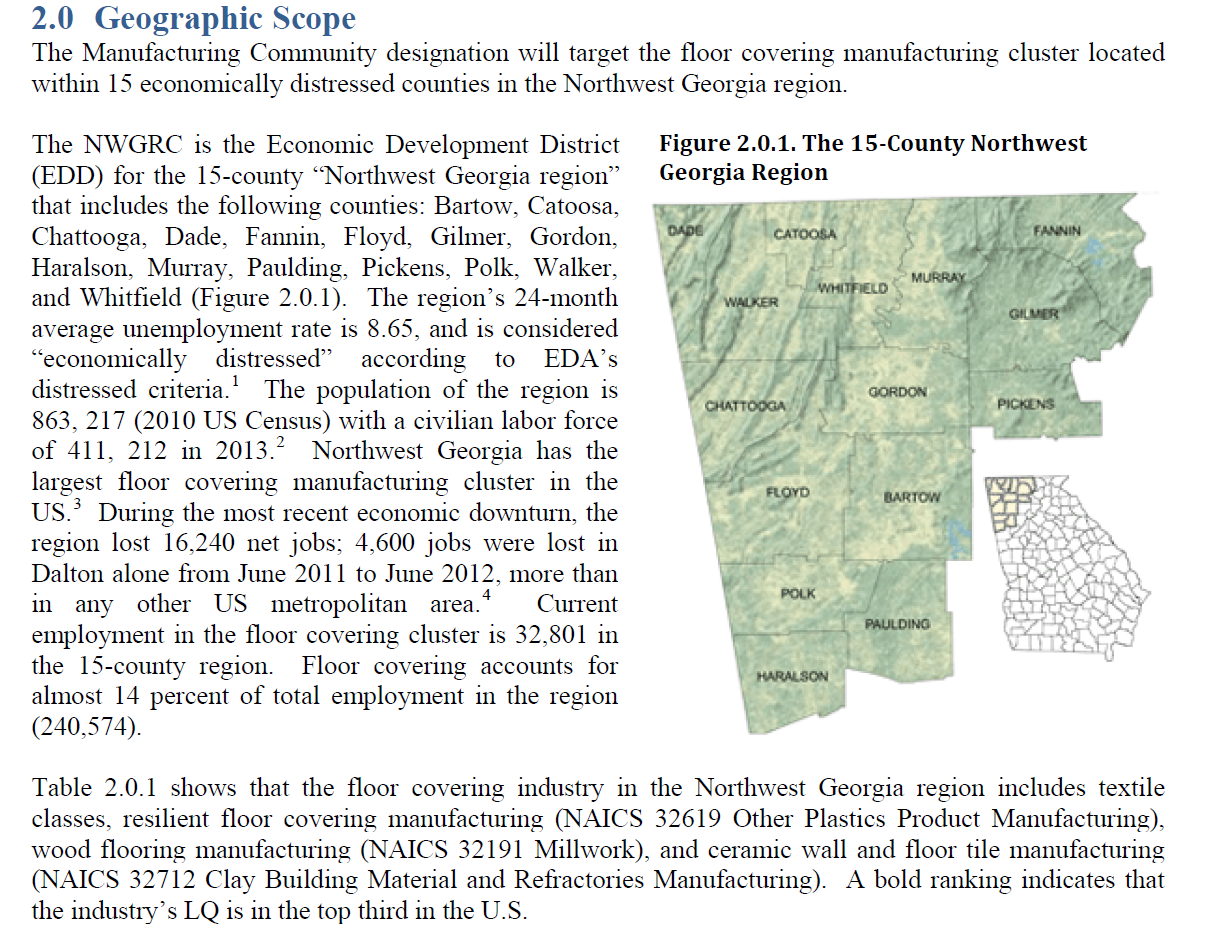 U.S. Department of Commerce |  9
Example: Northwest Georgia-KTS (2/4)
Continued… Northwest Georgia-KTS
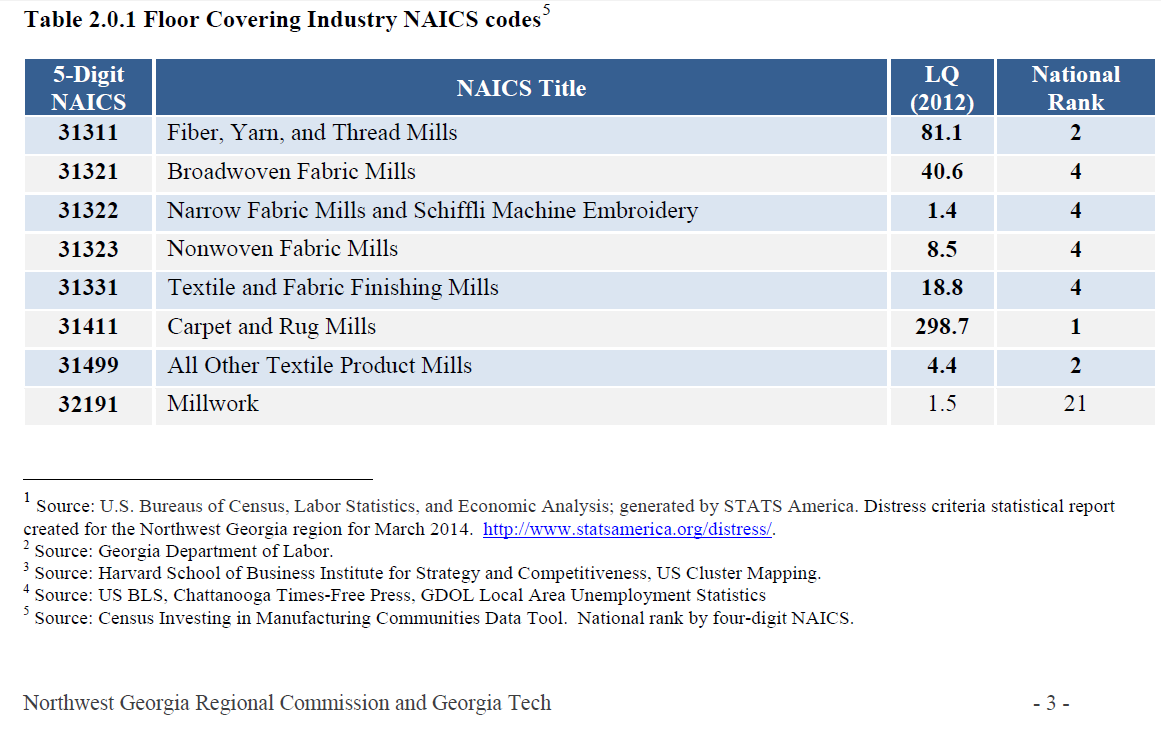 U.S. Department of Commerce |  10
Continued….NW Georgia-KTS
Example: Northwest Georgia-KTS (3/4)
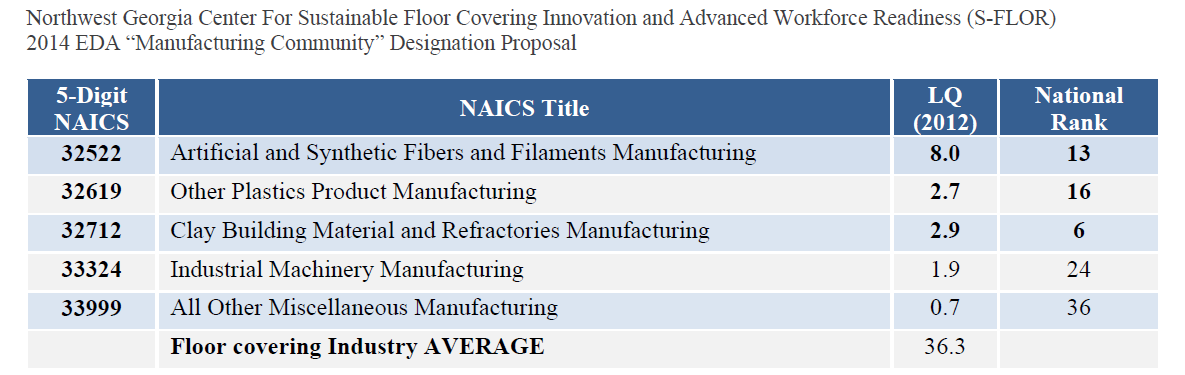 U.S. Department of Commerce |  11
Continued…NW Georgia- KTS
Example: Northwest Georgia-KTS (4/4)
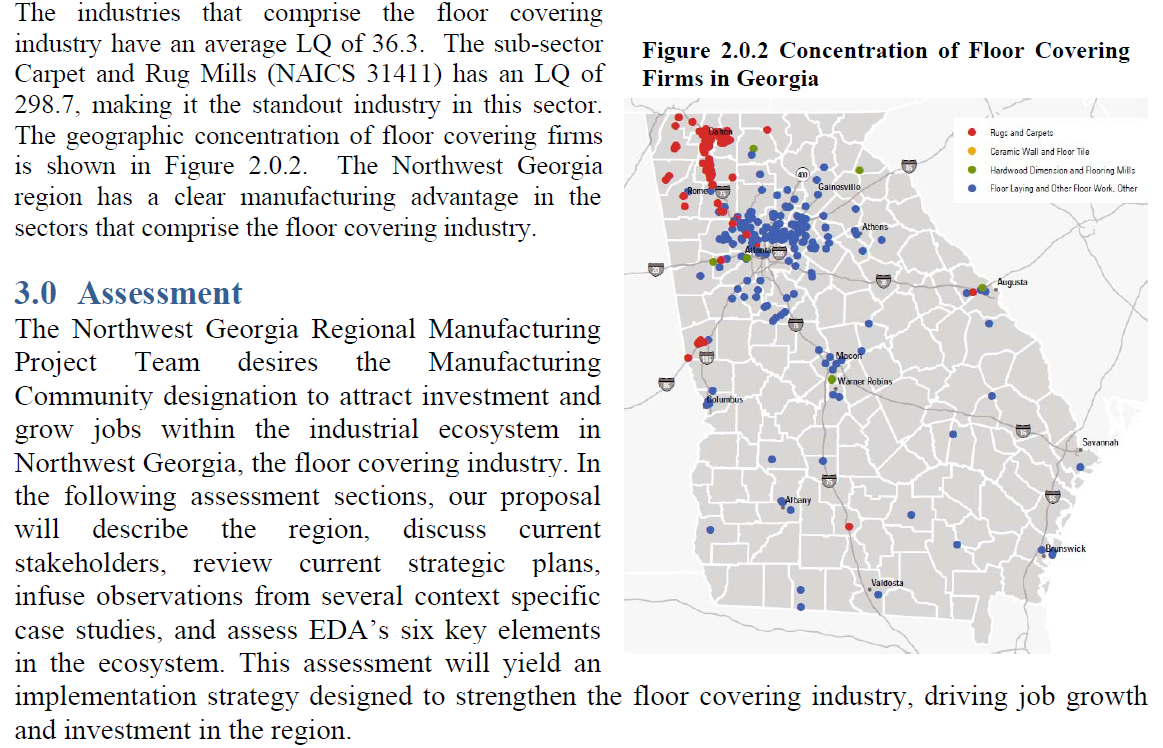 U.S. Department of Commerce |  12
Example: Michigan- Commitments
Example: Michigan commitments (1/3)
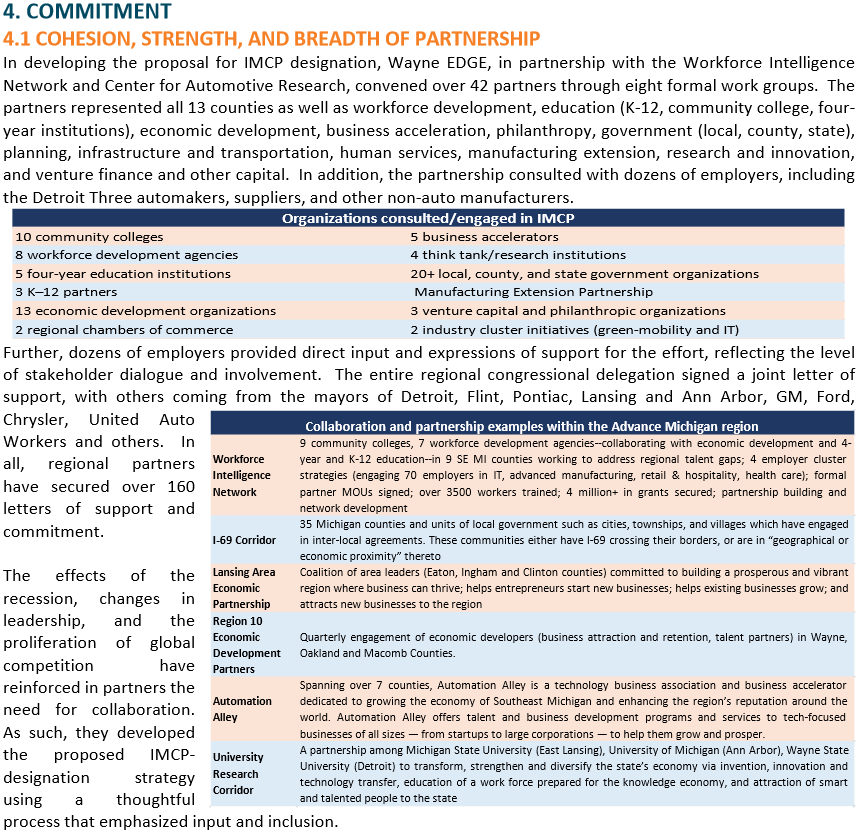 U.S. Department of Commerce |  13
Example: Michigan commitments (2/3)
Continued…Example: Michigan-Commitments
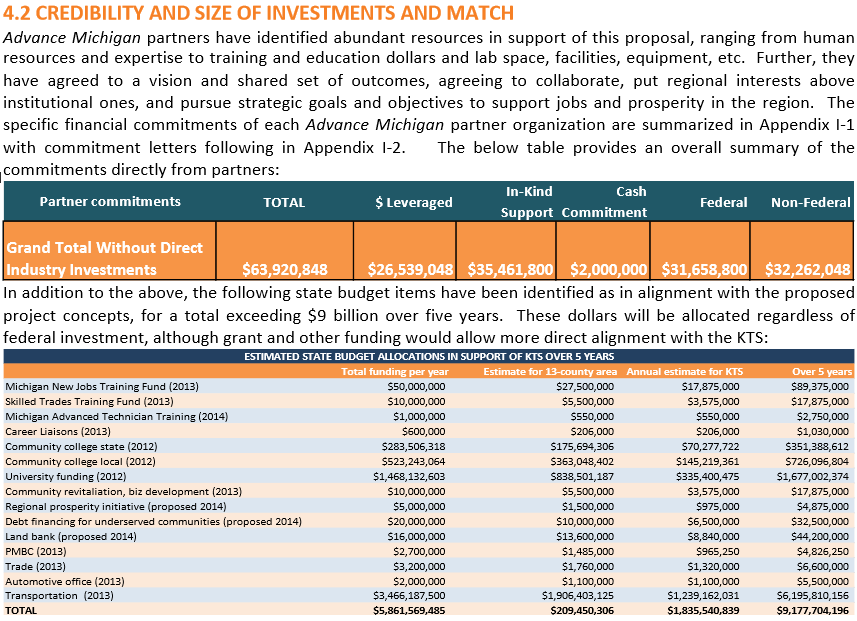 U.S. Department of Commerce |  14
Example: Michigan commitments (3/3)
Continued…Example: Michigan-Commitments
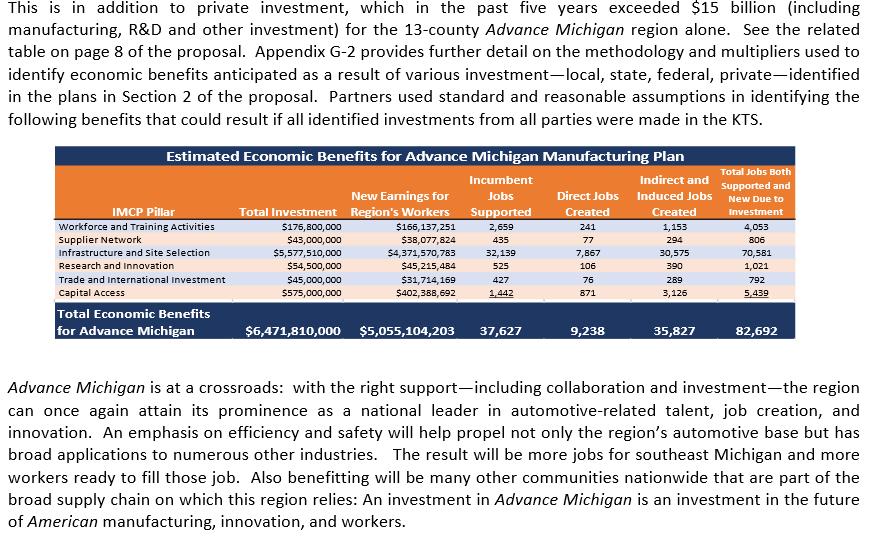 U.S. Department of Commerce |  15
Example: Milwaukee-Leadership Capacity
Example: Milwaukee leadership (1/3)
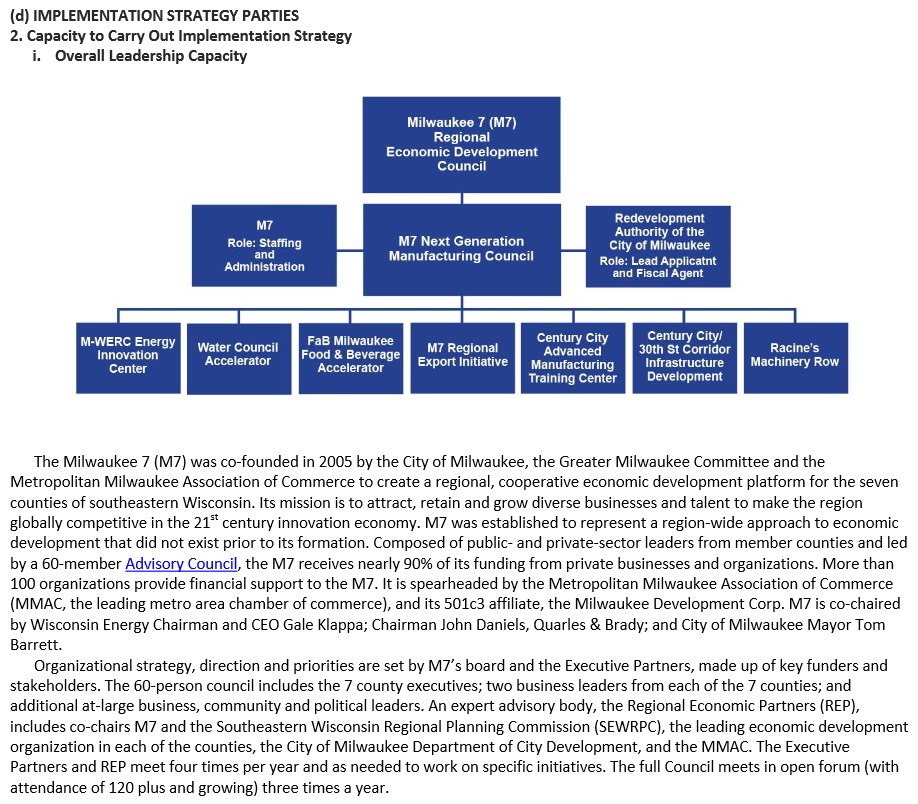 U.S. Department of Commerce |  16
Example: Milwaukee leadership (2/3)
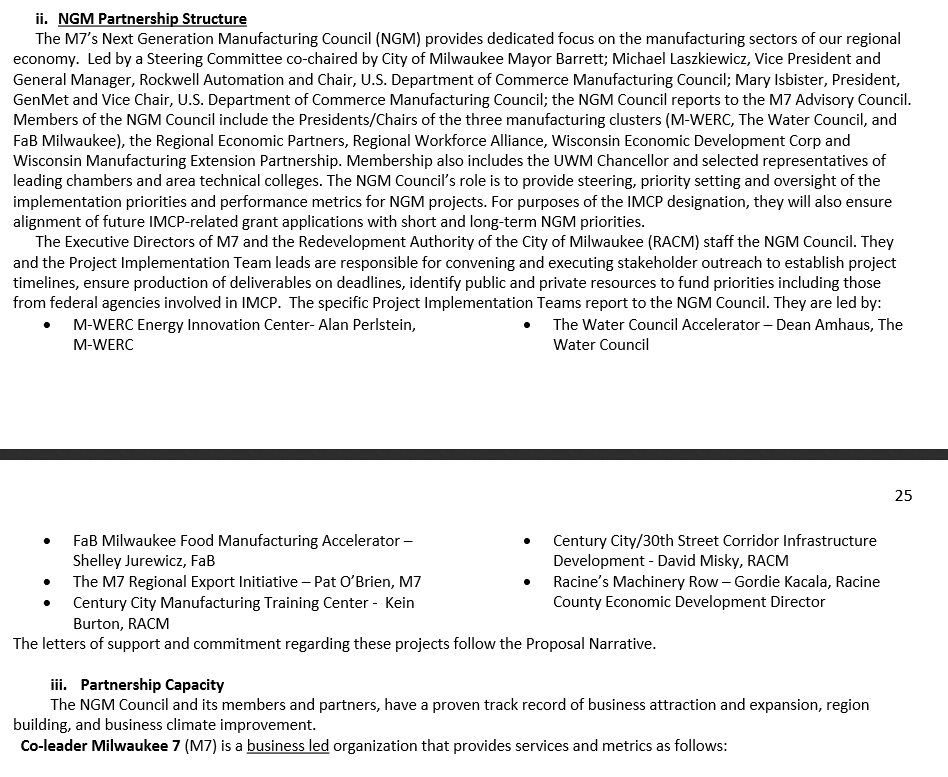 28
U.S. Department of Commerce |  17
Example: Milwaukee-Leadership Capacity
Example: Milwaukee leadership (3/3)
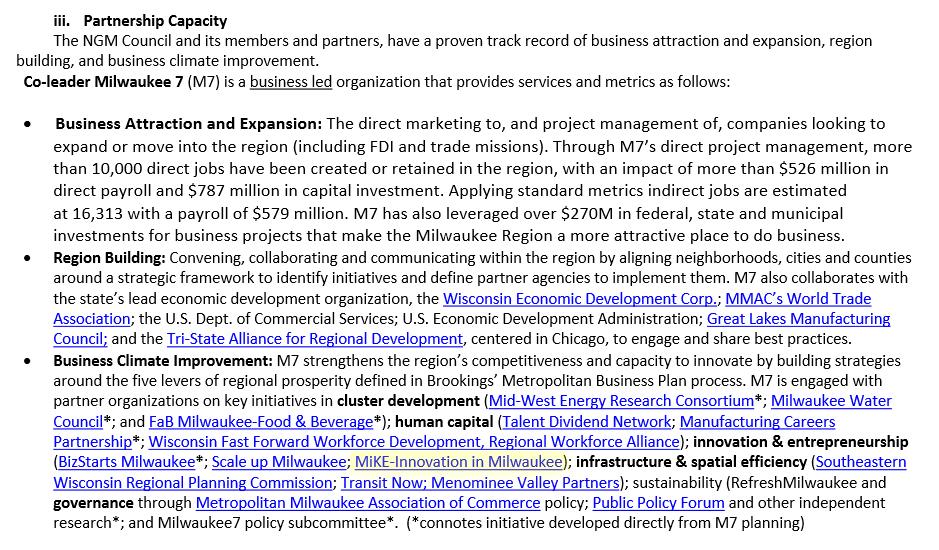 29
U.S. Department of Commerce |  18
Example: Tennessee-Investment & Commitment
Example: Tennessee investment and commitment (1/2)
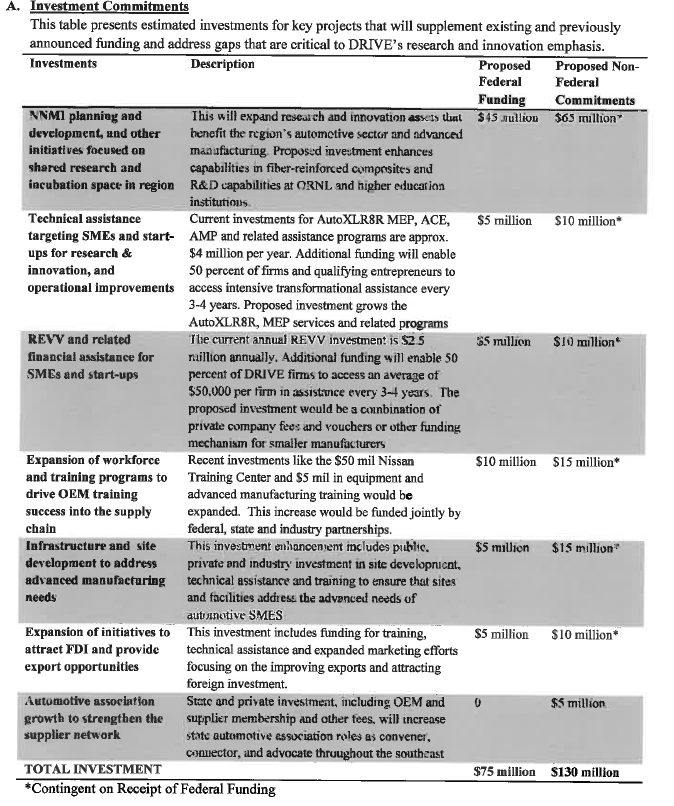 30
U.S. Department of Commerce |  19
Example: Tennessee-Investment & Commitment
Example: Tennessee investment and commitment (2/2)
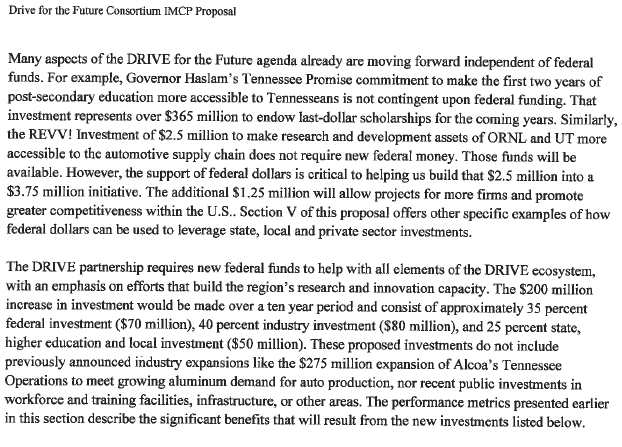 31
U.S. Department of Commerce |  20
Example: Puget Sound cost-benefit analysis (1/1)
Best Practices: Example-  Puget Sound Cost/Benefit Analysis
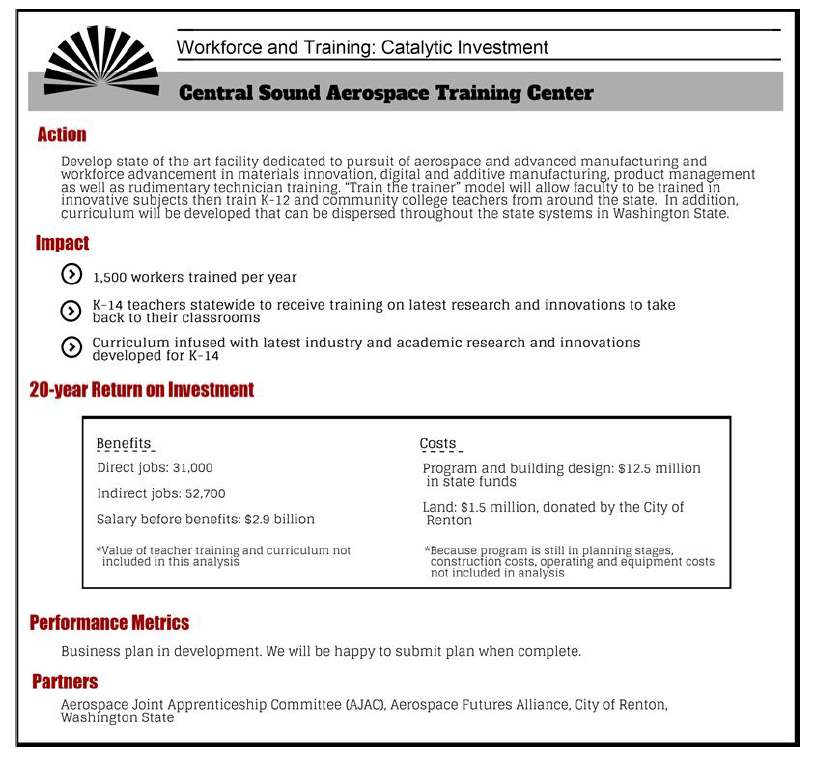 U.S. Department of Commerce |  21
Example: South Alabama cost-benefit analysis (1/3)
Example: South Alabama- Cost/Benefit Analysis
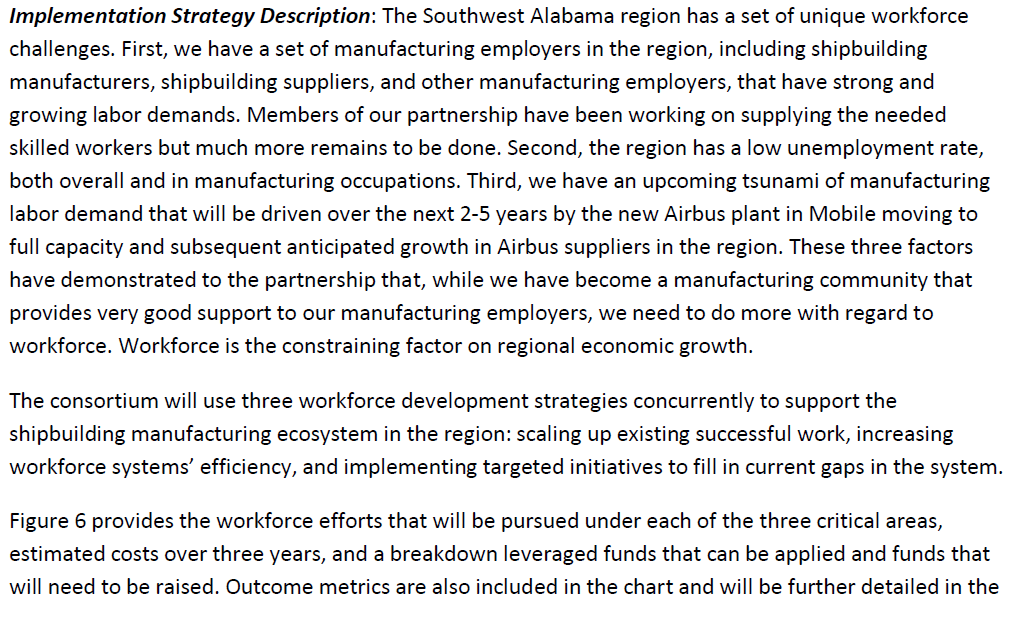 U.S. Department of Commerce |  22
Continued…South Alabama- Cost/Benefit Analysis
Example: South Alabama cost-benefit analysis (2/3)
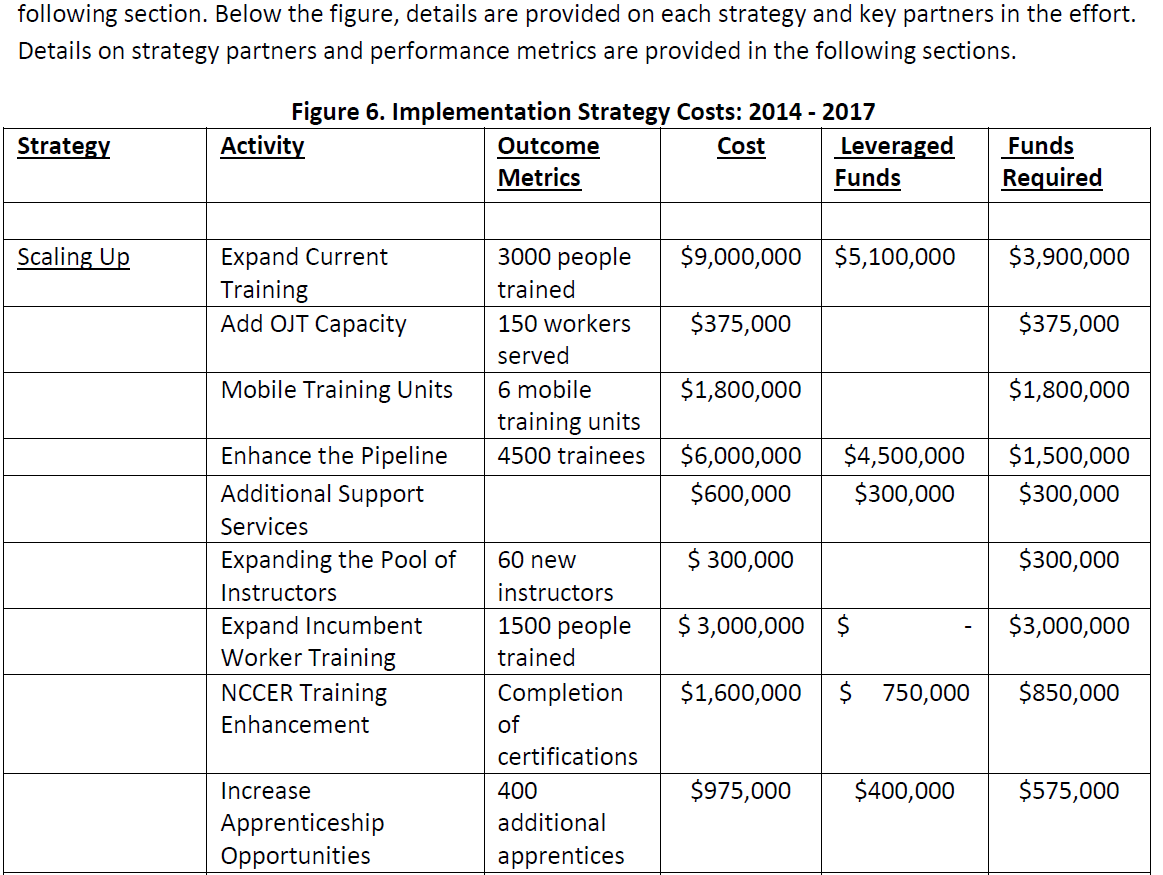 U.S. Department of Commerce |  23
Continued…South Alabama – Cost/Benefit Analysis
Example: South Alabama cost-benefit analysis (3/3)
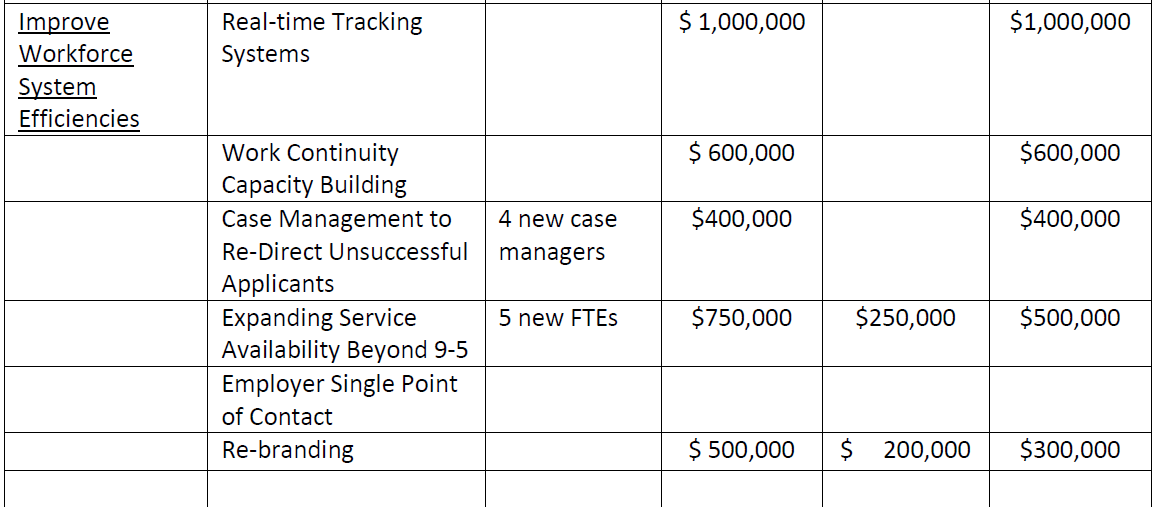 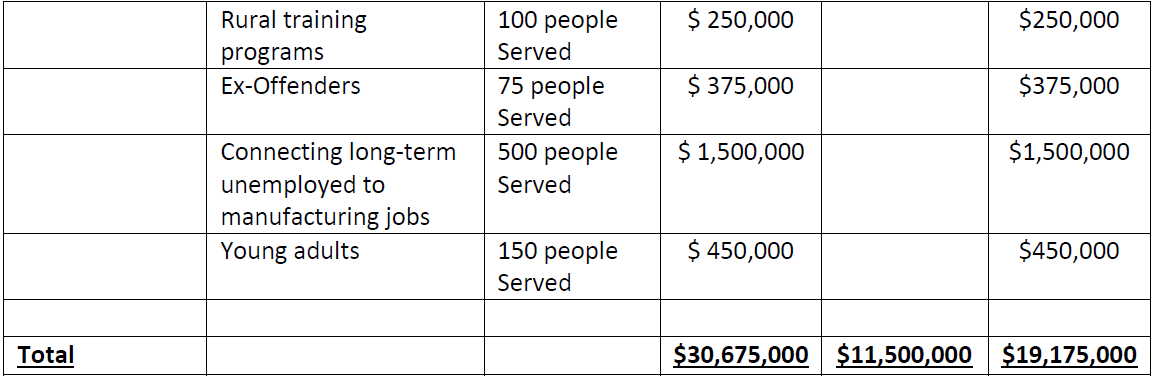 U.S. Department of Commerce |  24
Upcoming IMCP Activities
Upcoming IMCP activities
1
Individual appointments and debriefing (August 25 – September 5)
2
DC Conference (October 2014)
U.S. Department of Commerce |  25